Band-Aids on a Gunshot Wound
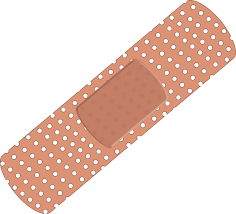 Judges 1:1–3:6
Dr. Andrew Spurgeon, Crossroads International Church Singapore
BibleStudyDownloads.org
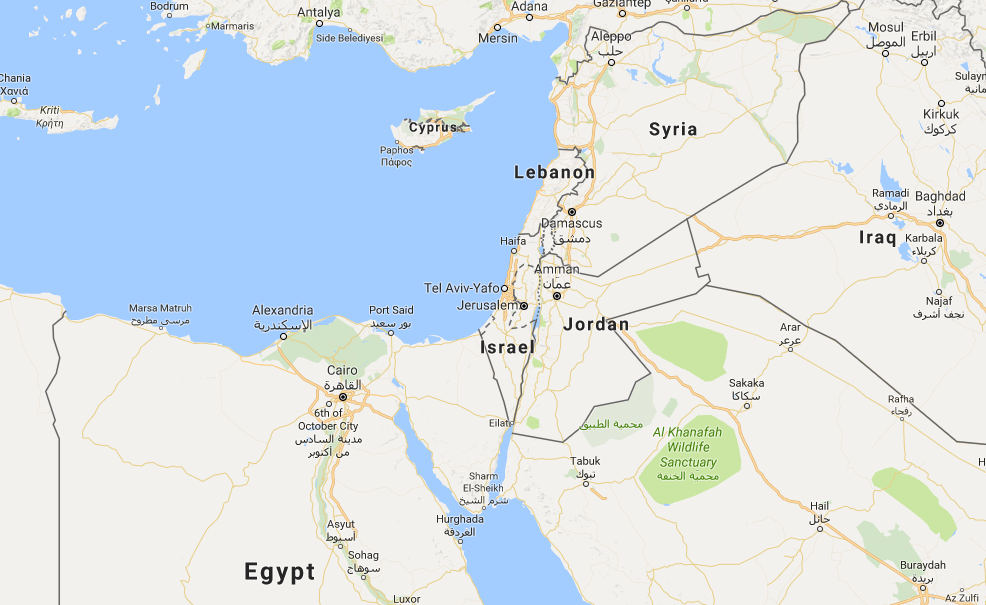 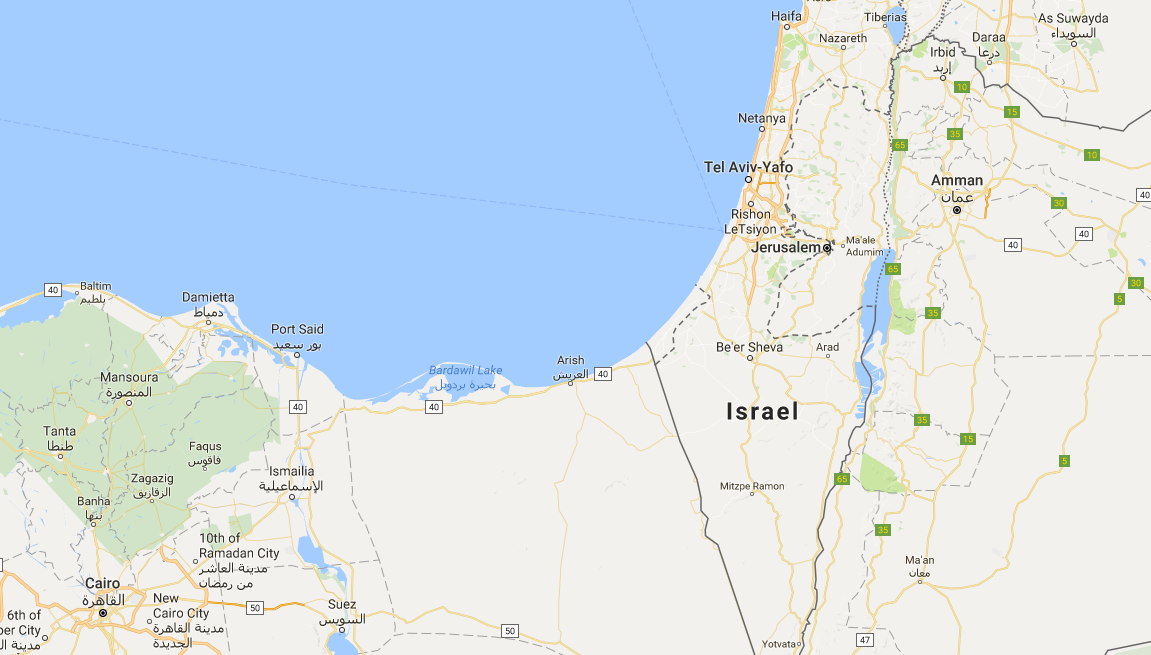 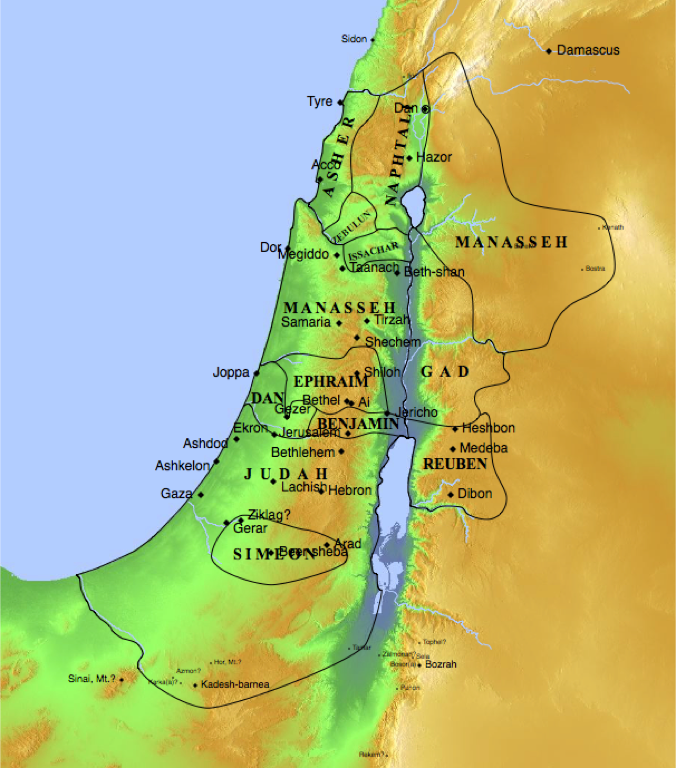 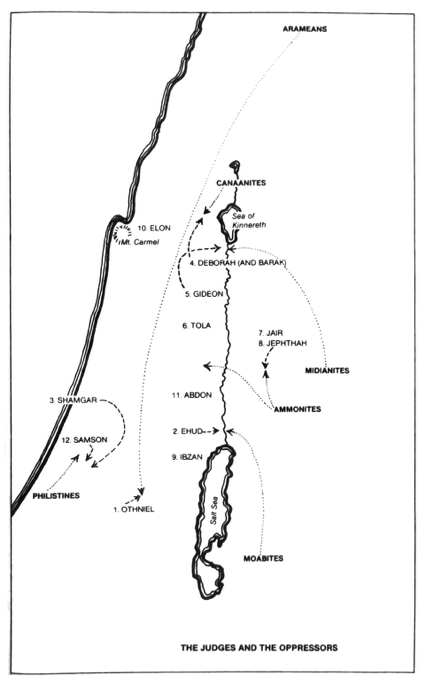 174
Years the Judges Ruled
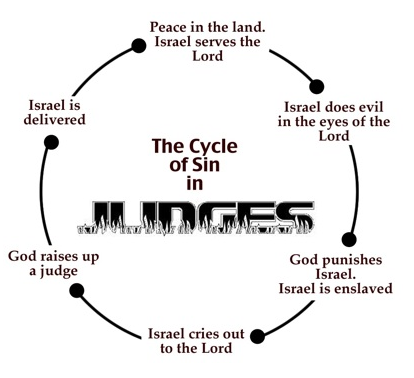 Judges
Why the title? The theme is: "In those days there was no king in Israel; each person did what was right in his/her own eyes" (21:25). In reality, God was their king (8:23), but they just didn't acknowledge Him as their king or live accordingly (see 7:18–20 and 9:7–15). 

When they were in trouble and cried to God, however, God gave them "judges" or warriors to deliver them. They were temporary relief to a big problem (not submitting to God as their king). So, Rick and I see God's provision of these judges as "Band-Aids on a Gunshot Wound."
174
Years the Judges Ruled
Today's Lesson
1 cor 10:6 "Now these things occurred as examples to keep us from setting our hearts on evil things as they did."
Today's Lesson
Judges 1:1  Judges 2:1–9Judges 1:2–36Judges 2:10—3:6
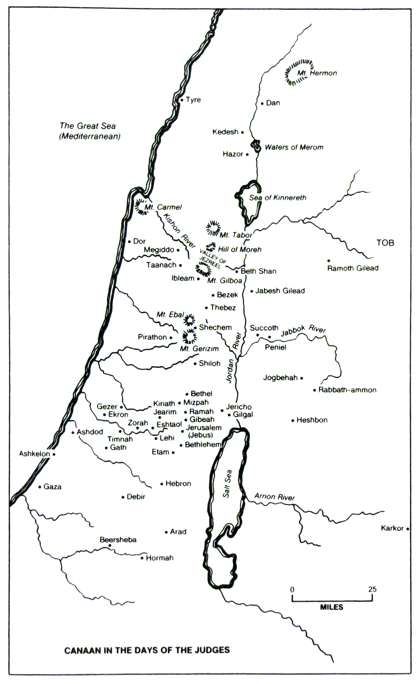 Today's Lesson
A Recollection of the History to remind them of their call and their failure (2:1–10)
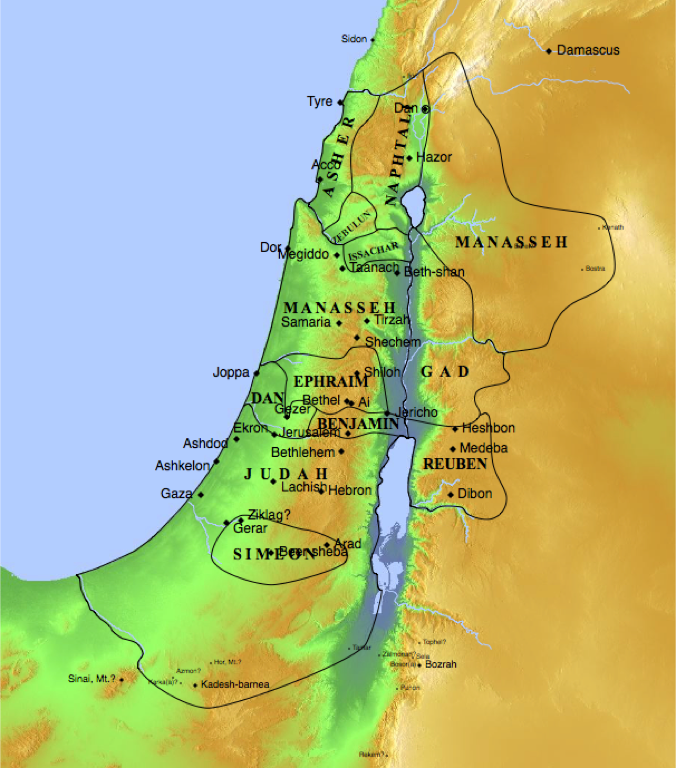 Today's Lesson
Judah Led but Other tribes Failed to follow. The result: Cohabitation (1:2–36)
Today's Lesson
So God raised up Judges/warrior in Israel (2:10—3:6)
Black
Get this presentation and script for free!
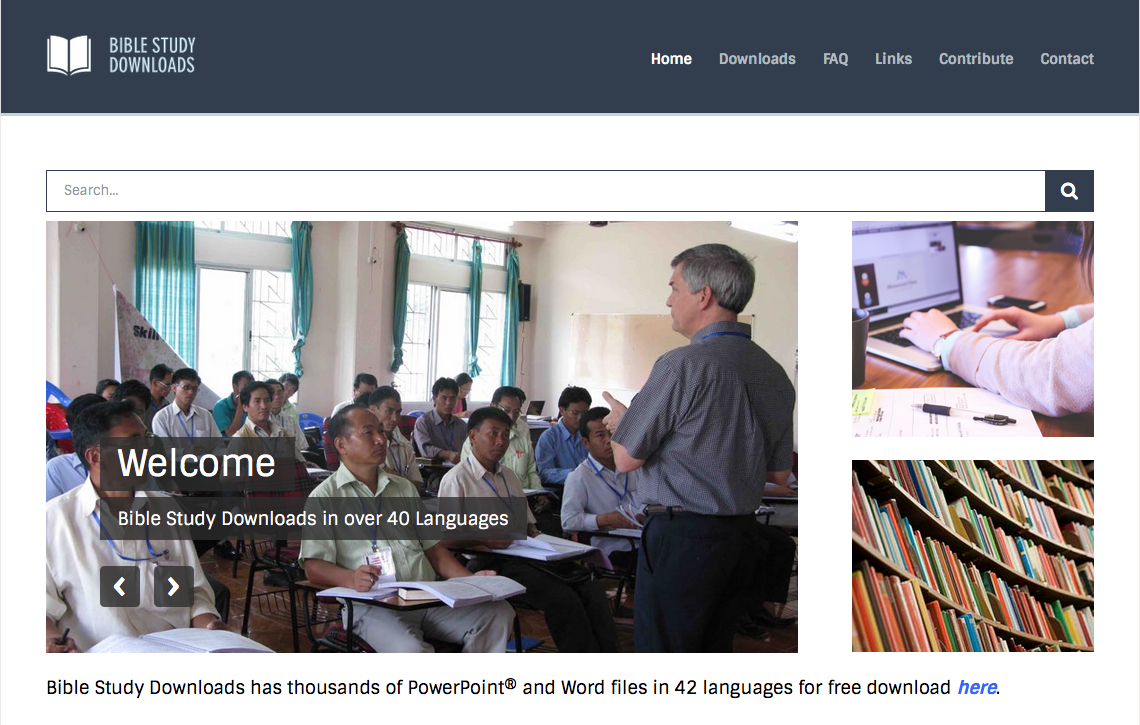 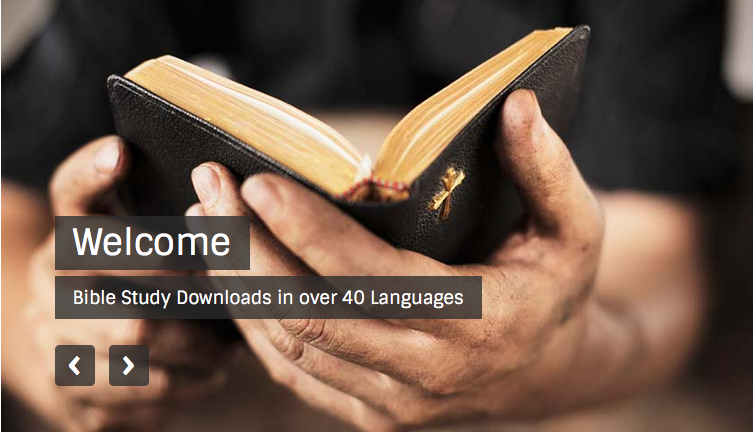 OT Sermons link at biblestudydownloads.org